Aantrekken en vasthouden van medewerkers
Kilian Wawoe
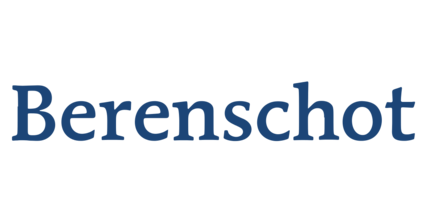 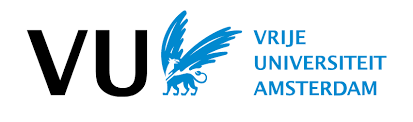 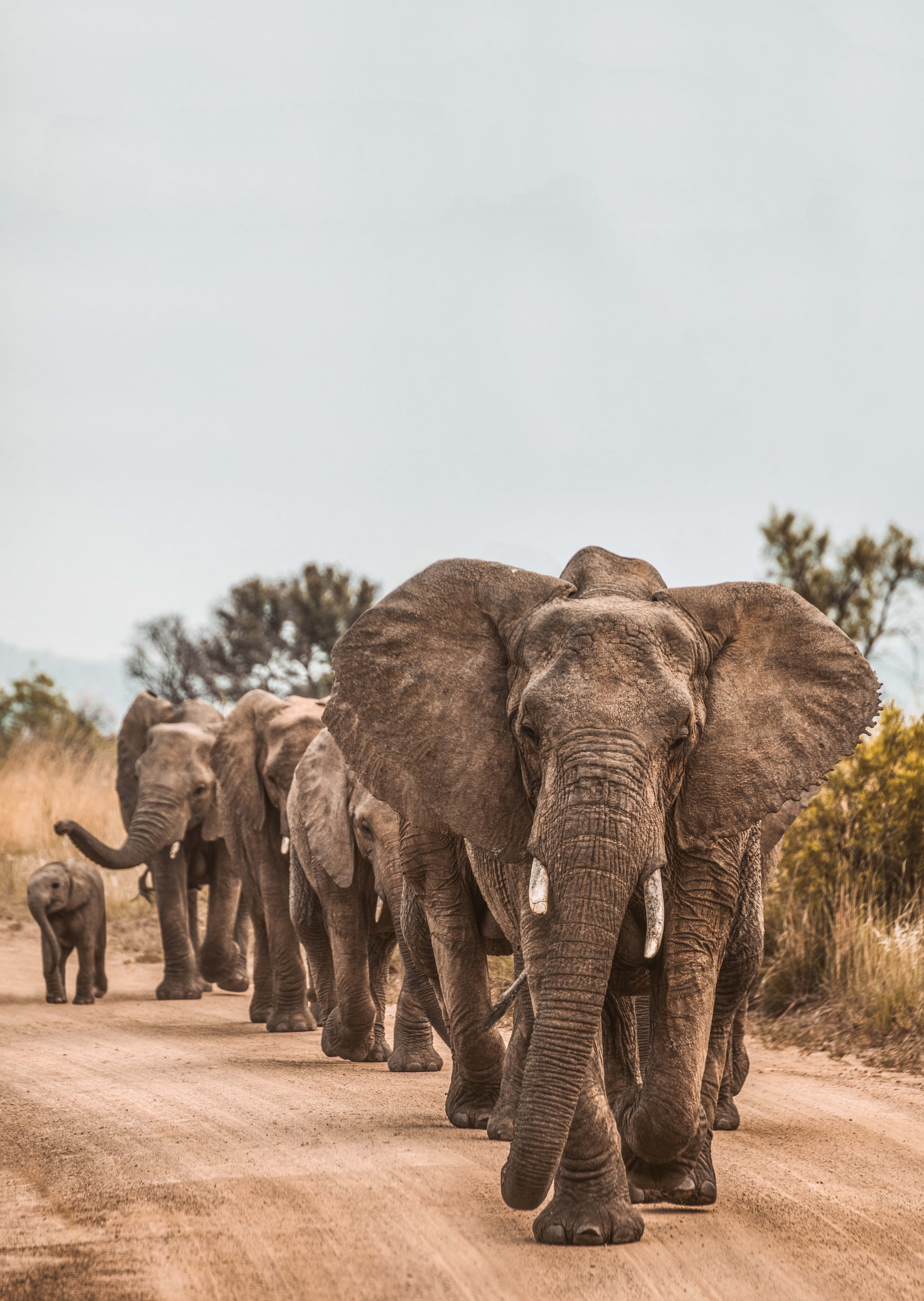 September 14, 2022
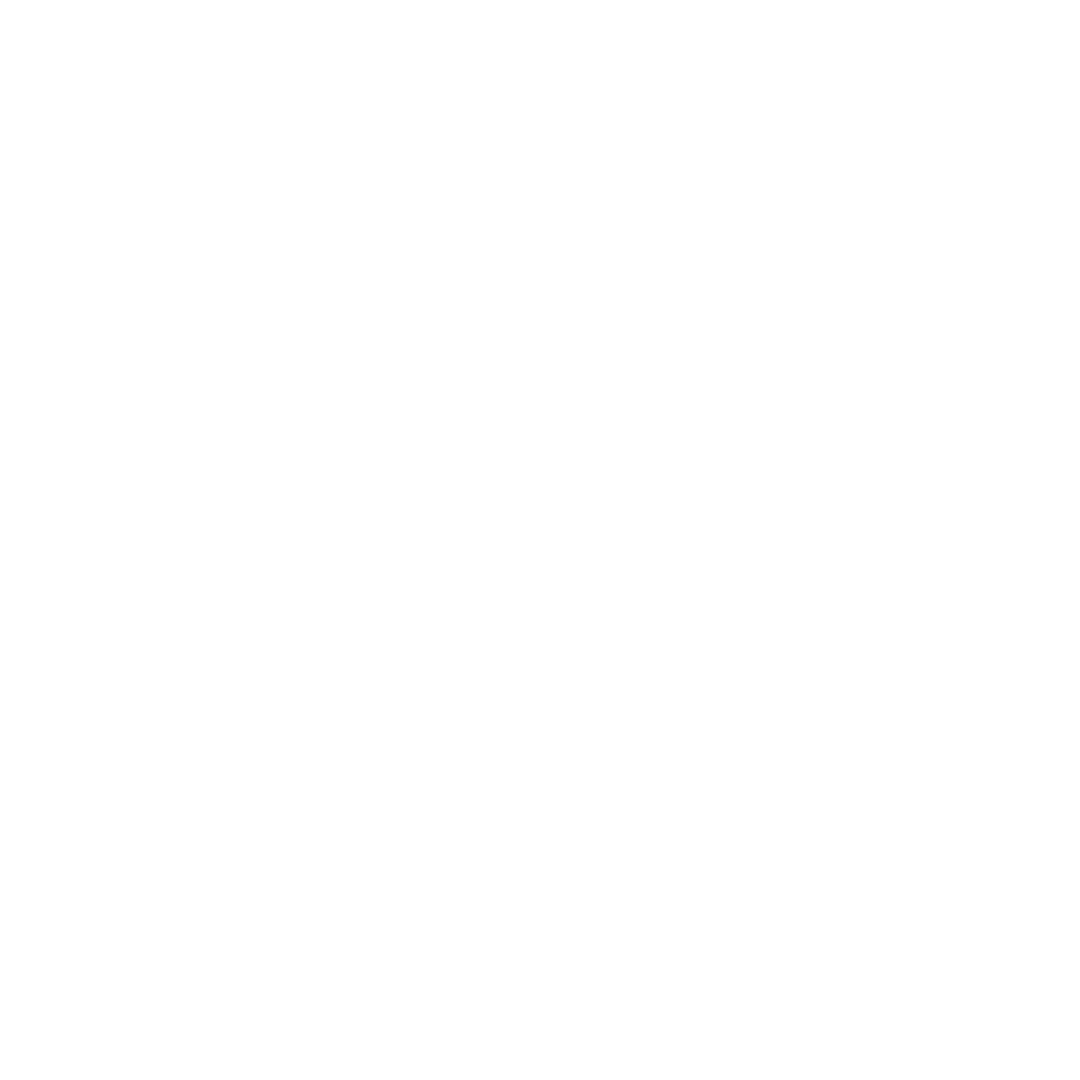 Pollvraag: wat motiveert werknemers het meest?
A. FINANCIËLE PRIKKELS
B. INTERPERSOONLIJKE ONDERSTEUNING
C. ERKENNING VOOR GOED WERK
D. VOORUITGANG BOEKEN
financiële prikkels
interpersoonlijke ondersteuning
vooruitgang boeken
duidelijke doelen
E. DUIDELIJKE DOELEN
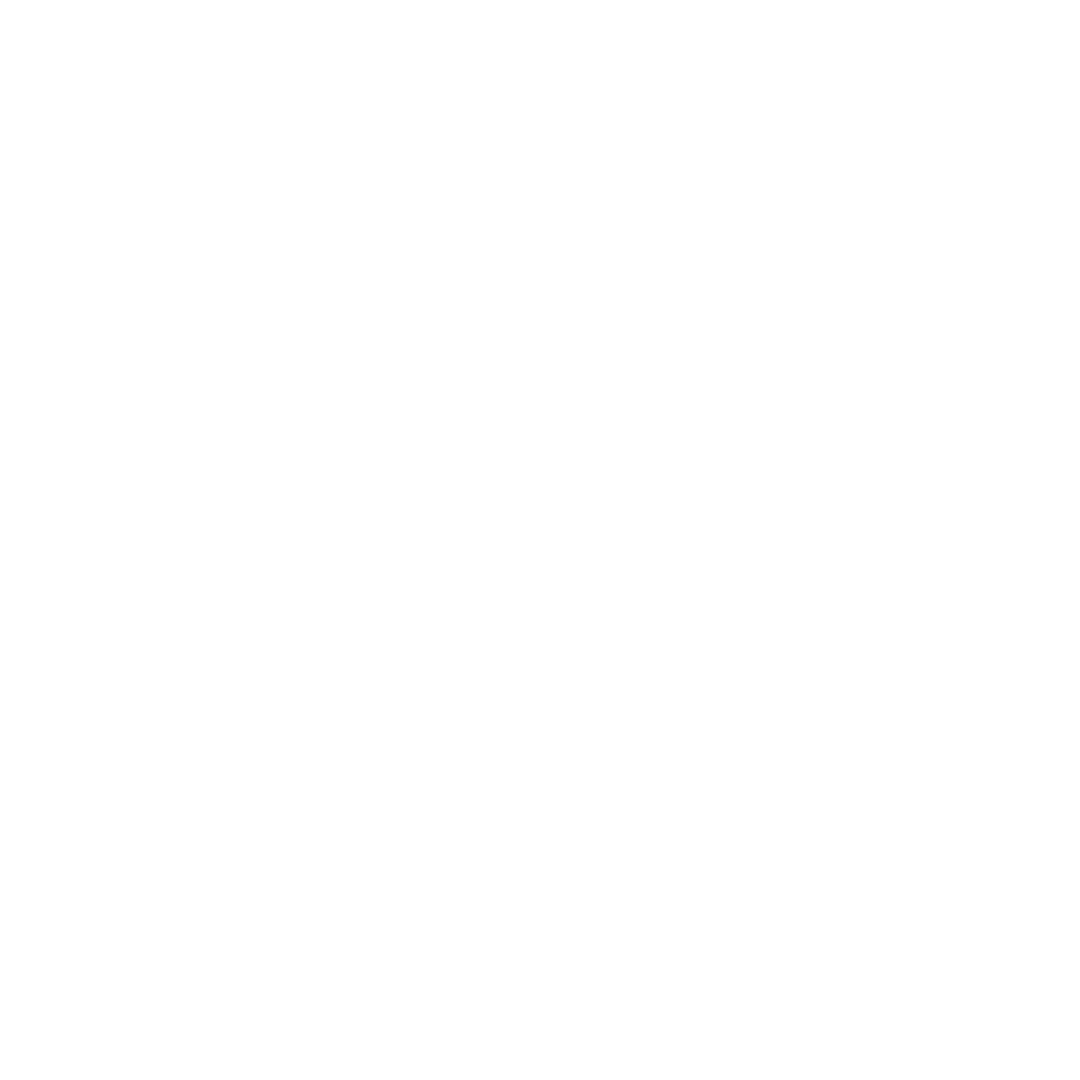 Pollvraag: wat motiveert werknemers het meest?
D. VOORUITGANG BOEKEN
financiële prikkels
interpersoonlijke ondersteuning
vooruitgang boeken
duidelijke doelen
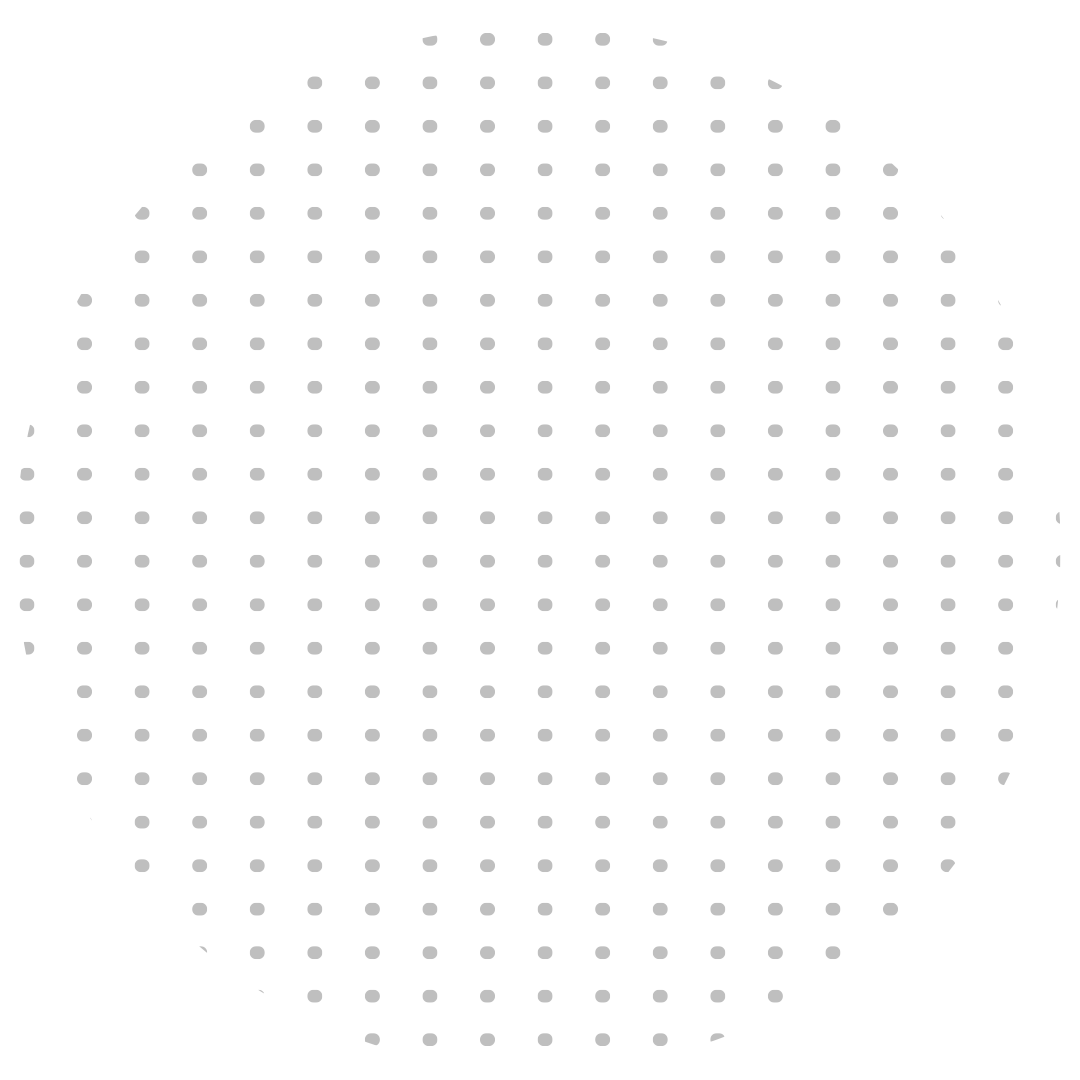 Fundamentele drijfveren op het werk
Groei
Verbondenheid
Autonomie
Engagement + / Stress -
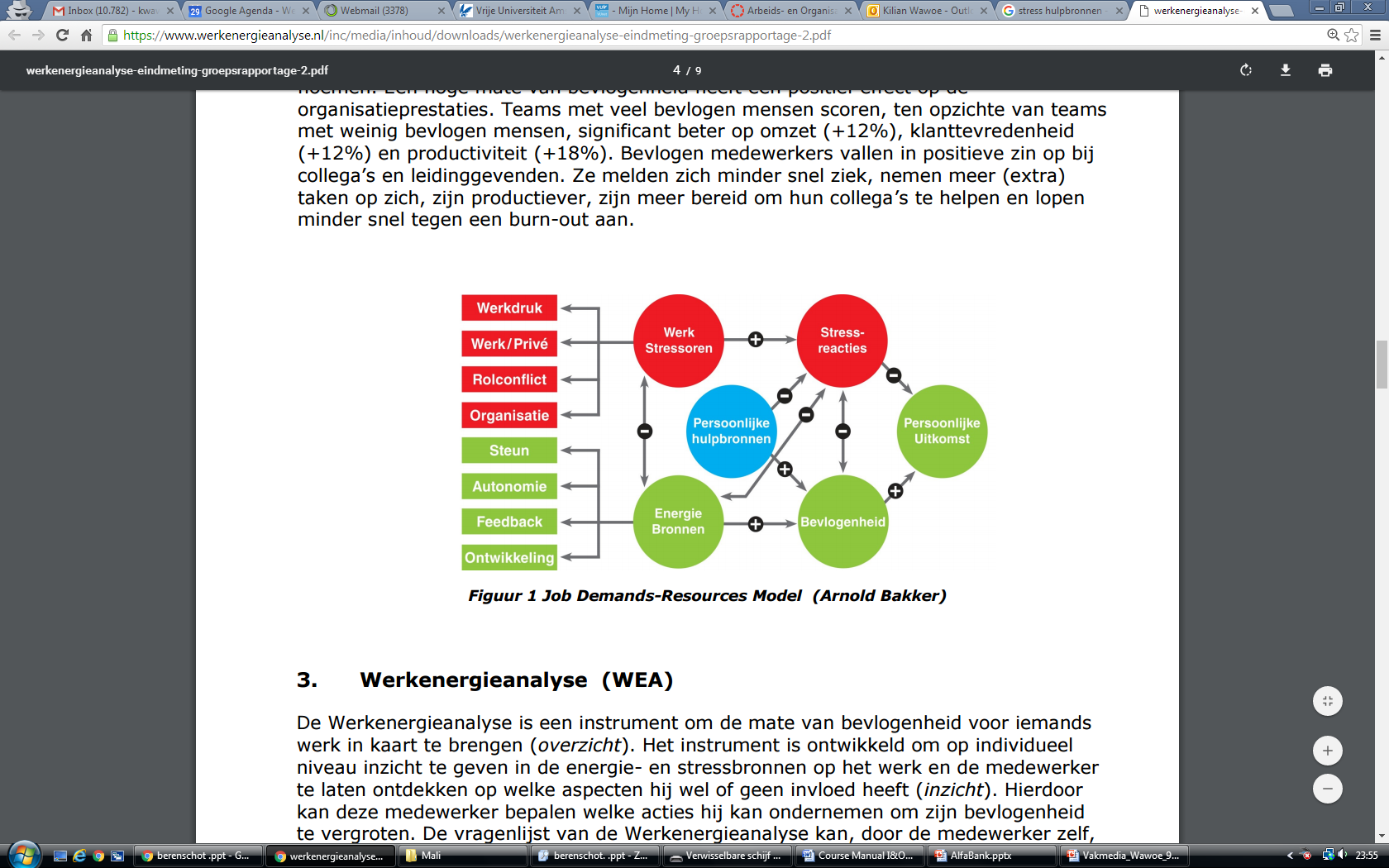 6
Prestatie verdeling
7
Prestatie verbeteren
Juiste mensen aannemen
Coaching
Ingrijpen op onder-prestatie
8
Prestatie verdeling
9
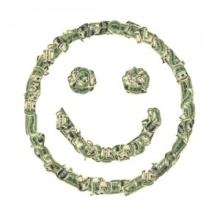 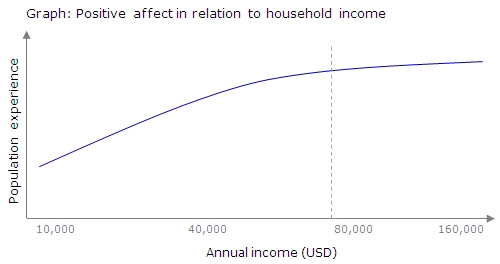 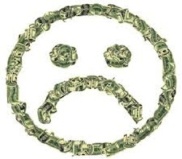 10
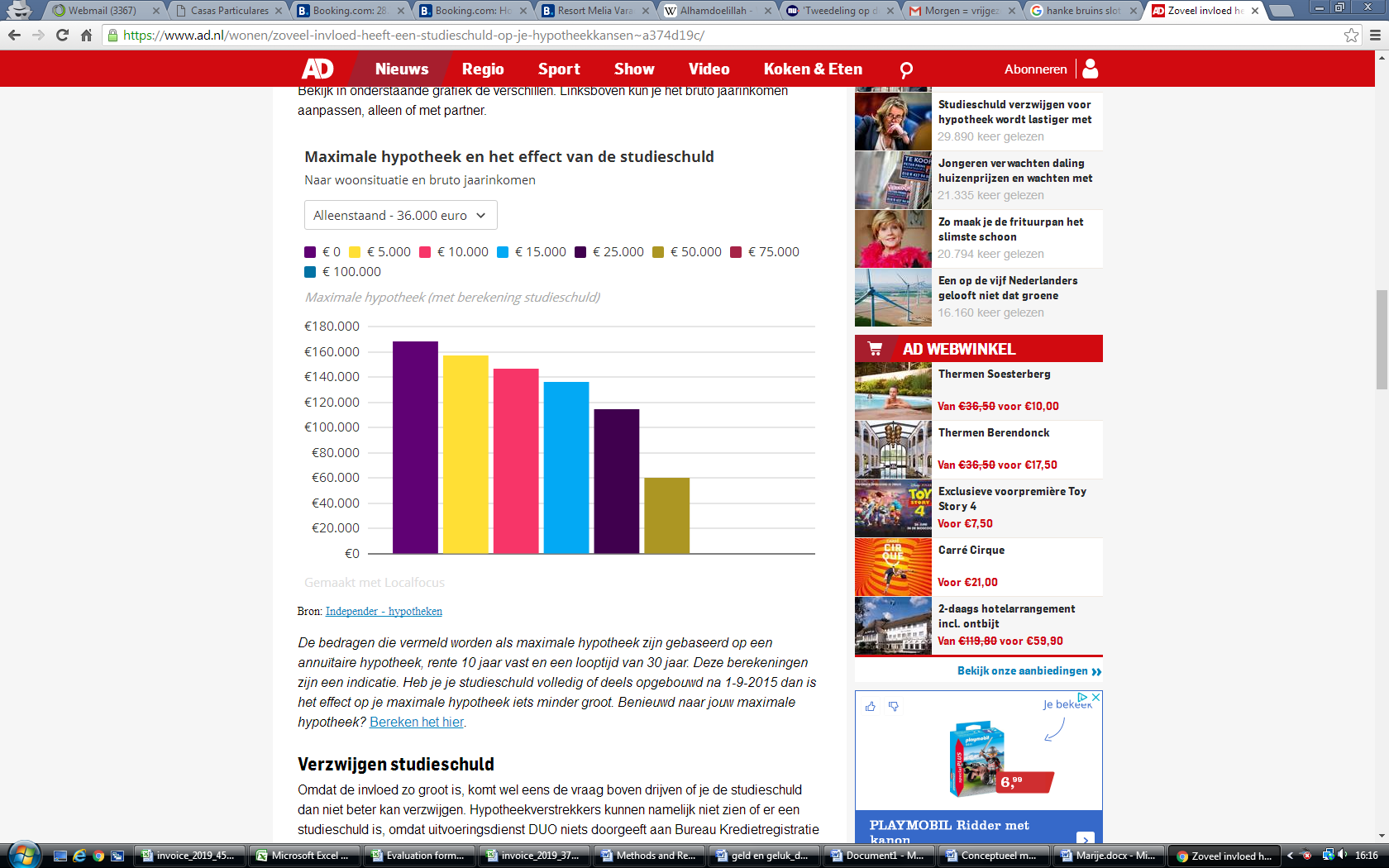 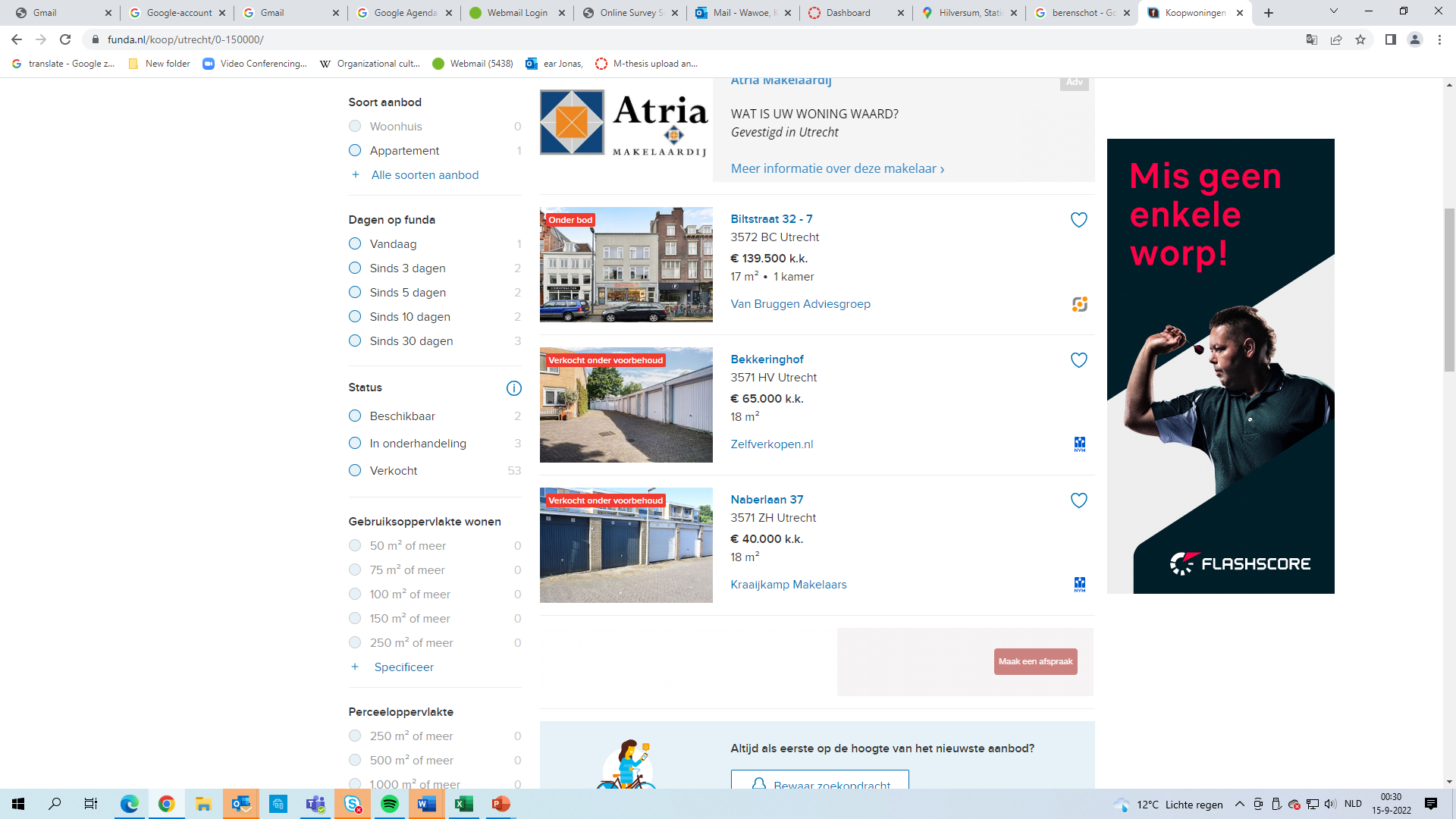 12
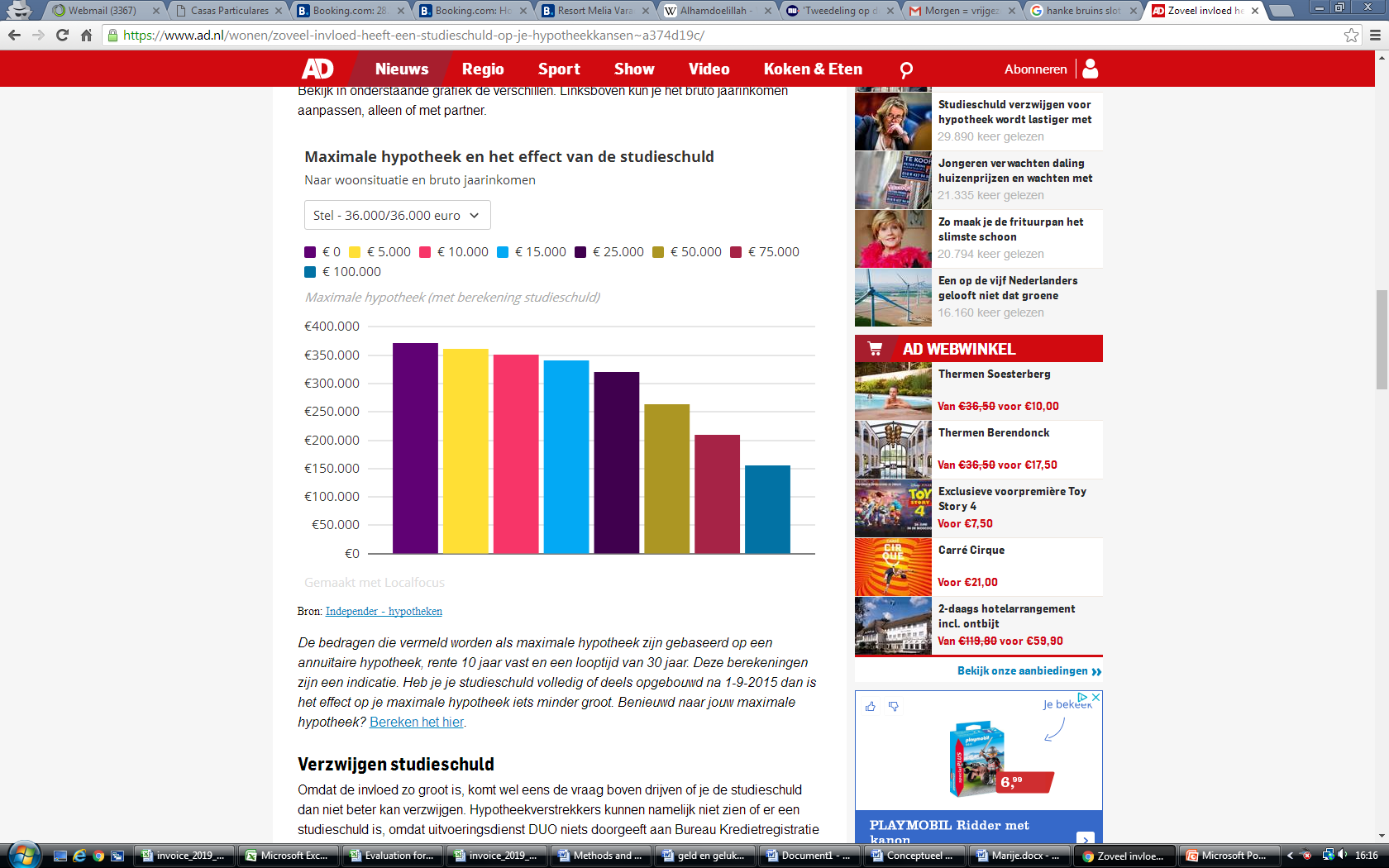 Aantrekken van talent
Objectieve factoren (locatie, salaris, etc)
Subjectieve factoren (cultuur)
Belangrijke contact momenten
14
Redenen van vertrek
Titel in voettekst, aanpassenGriffeth, R. W., Hom, P. W., & Gaertner, S. (2000) Voettekst aanpassen, tab VU
15
Job embeddedness
Fit
an employee's "perceived compatibility or comfort level" with the organization and surrounding environment

Links
the number of connections (formal or informal) that a person has with the surrounding community and the organization itself

Sacrifice
the "perceived cost of material or psychological benefits that may be forfeited from broken links
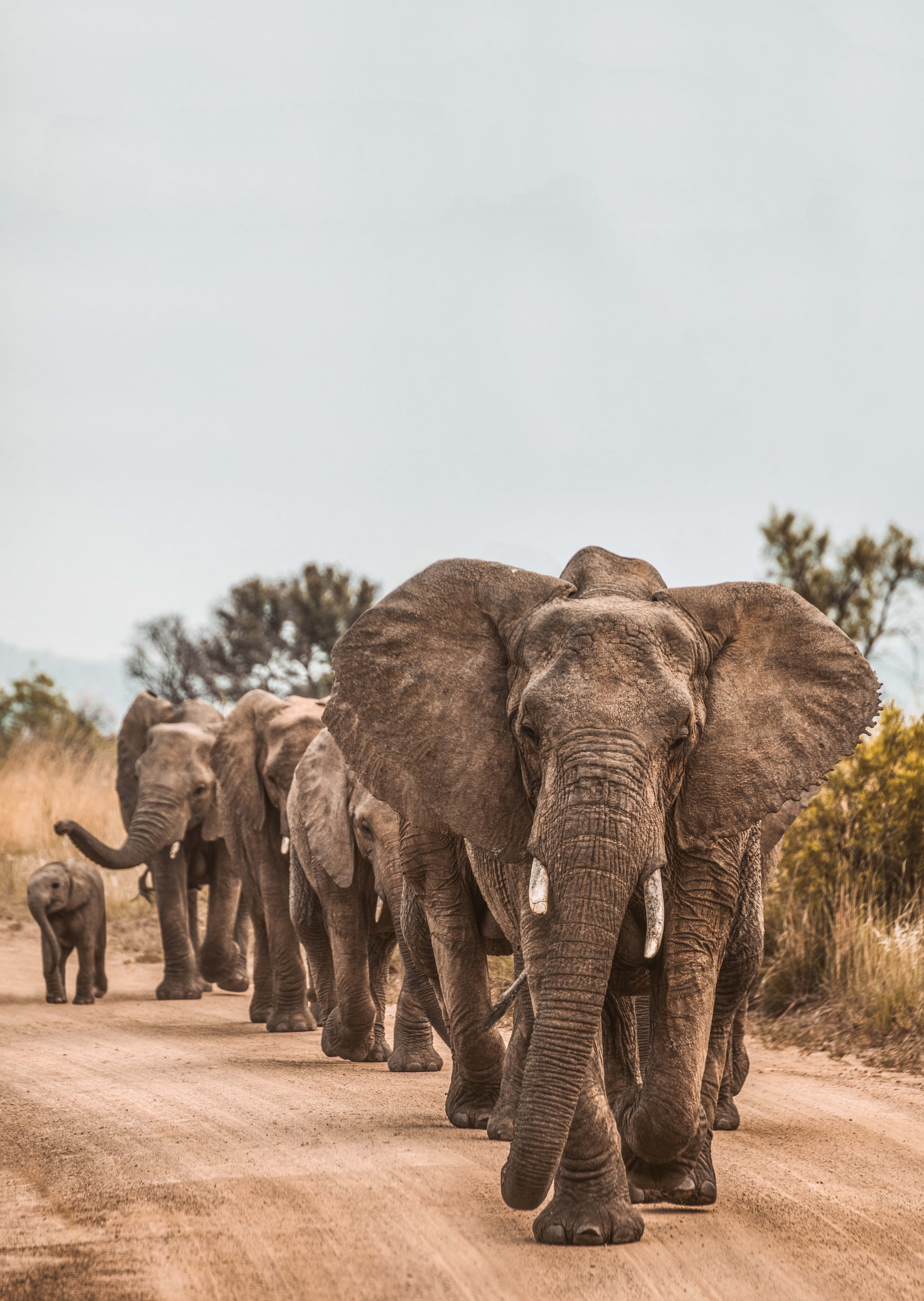 September 15, 2022
www.kilianwawoe.cominfo@kilianwawoe.com
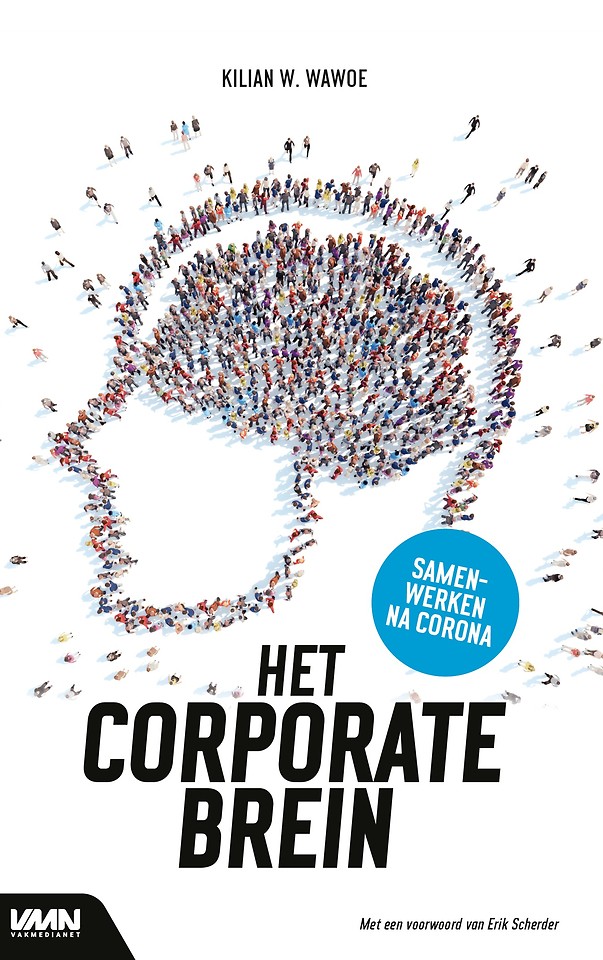 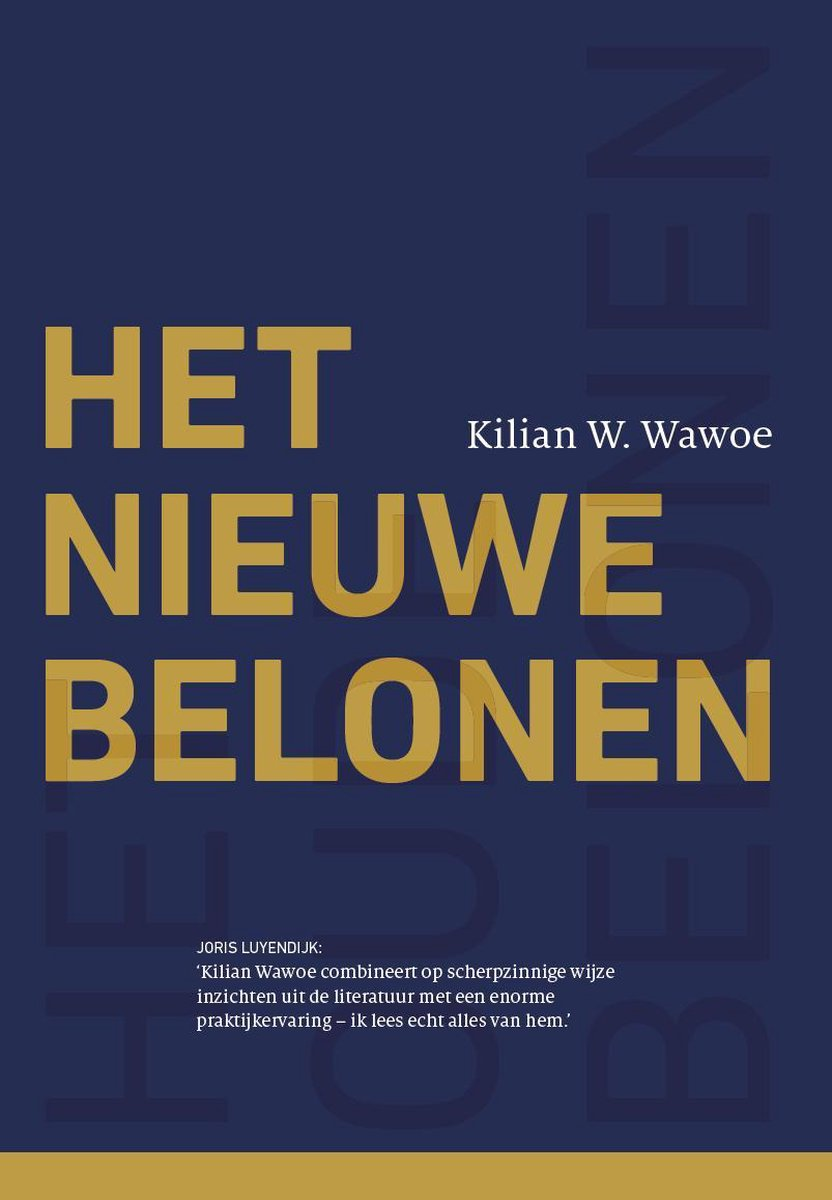 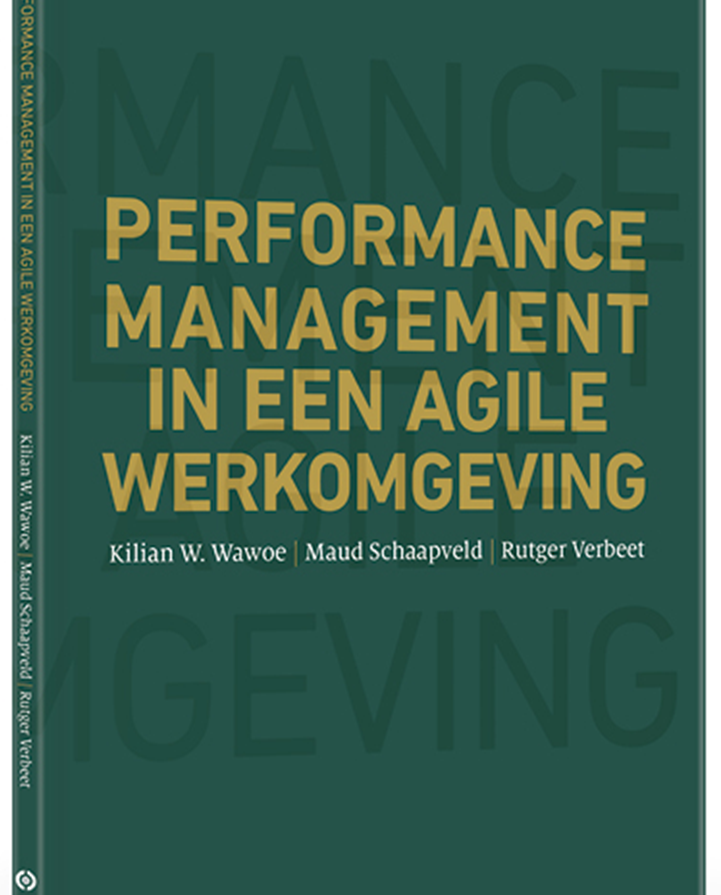 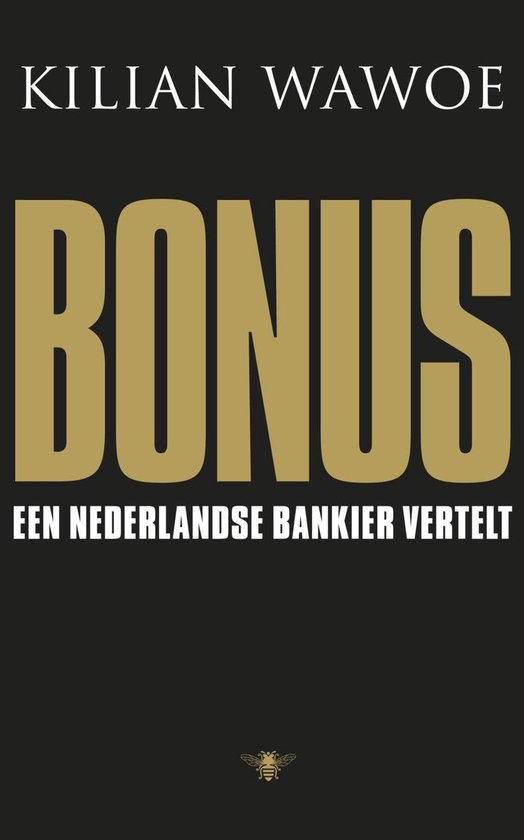 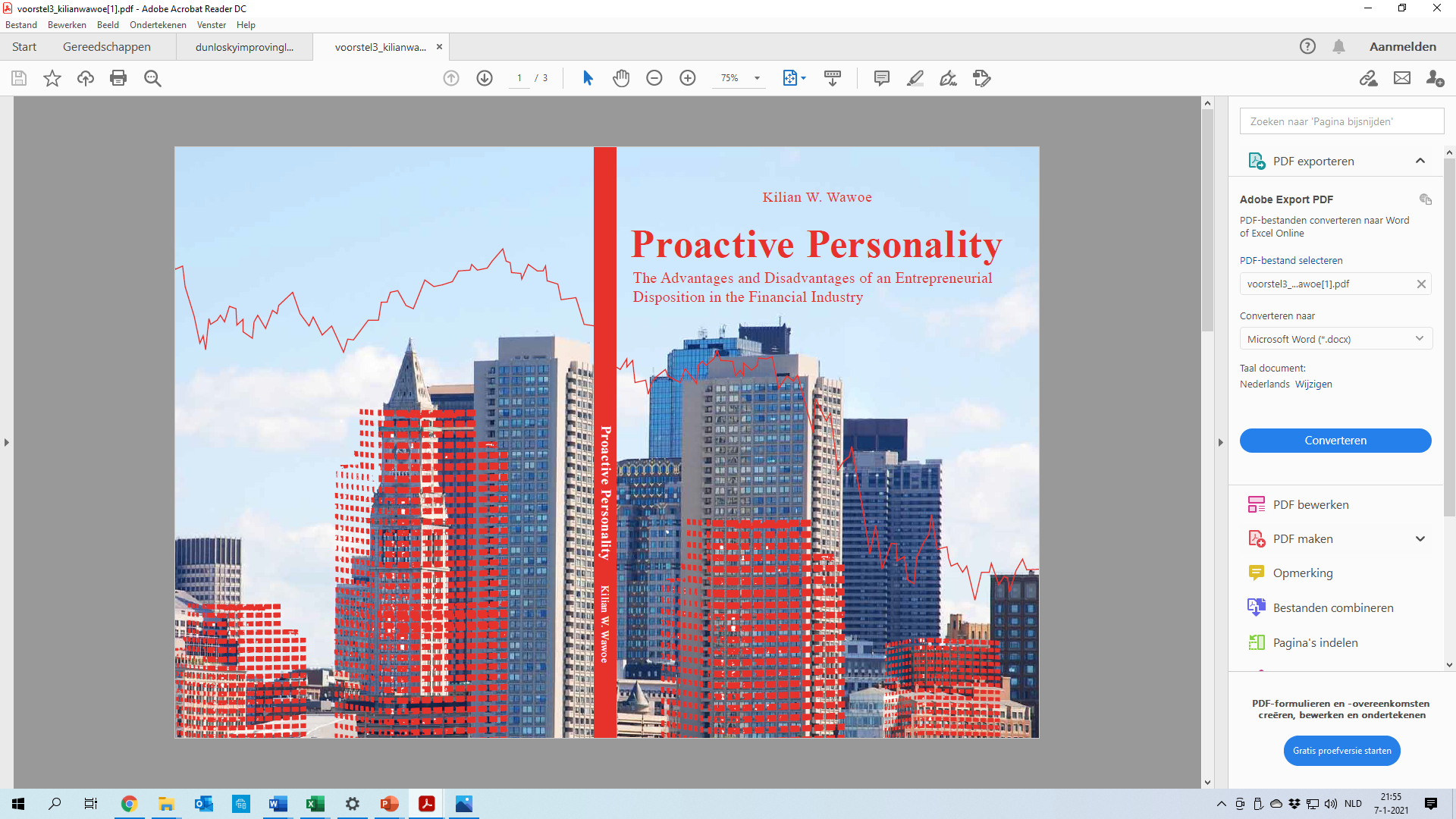 2010		    2010	                            2017		  	 2019		           2021